Unit 6   Seasons
Spring in China
WWW.PPT818.COM
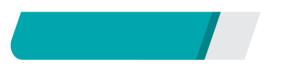 课前自主预习
Lesson 36 　Spring in China
everywhere
strawberry
Lesson 36 　Spring in China
stay outside
show sb. sth./show sth. to sb.
摘草莓
看起来新鲜
Lesson 36 　Spring in China
not                        or
make                                       green
What          is                        like
Let                show          you
Lesson 36 　Spring in China
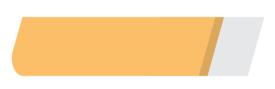 课堂互动探究
词汇点睛
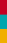 ●everywhere adv. 到处，处处
[观察] Beautiful flowers are everywhere…
到处都是漂亮的花儿……
He follows me everywhere.      我无论去哪儿他都跟着我。
[探究] everywhere是副词，意为“到处，处处”，用作_____语或状语。
表
Lesson 36 　Spring in China
活学活用
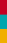 连词成句
around, television, everywhere, is, us
___________________________.
Television is everywhere around us
Lesson 36 　Spring in China
句型透视
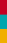 ●1　The temperature is not too hot or too cold.
天气既不太热也不太冷。
[探究] 连词or用在否定句中，有“也不”之意， 表示并列关系。故not…or… 意为“____________________”，相当于not…and not…或neither…nor…。因此该句也可写成：
The temperature is not too hot and not too cold.
或The temperature is neither too hot nor too cold.
既不……也不……
Lesson 36 　Spring in China
活学活用
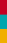 1．(1)根据汉语意思完成句子
地面正合适，既不太湿也不太干。
The ground is just right. It's not _______ _______ _______  ________ ________．
too           wet           or
too              dry
Lesson 36 　Spring in China
(2)改为同义句
Tom is not a Canadian. He is not aRussian. 
Tom is ________ a Canadian ________ a Russian.
not                                   or
Lesson 36 　Spring in China
●2　The rain and sun make all the trees and grass green again.
雨水和阳光使得所有的树木和草又变绿了。
[探究] make作使役动词，意为“使得；使……做……”，常用在“make＋sb./sth.＋________词”结构中，表示“使某人/某物……”。
形容
Lesson 36 　Spring in China
[拓展] make的其他用法：
(1)make的常用短语：
make a joke 开玩笑　　　
make a plan 制订计划
make (a) noise制造噪声  
make friends 交朋友
make dumplings包饺子
Lesson 36 　Spring in China
常见结构：make sb. sth.＝make sth. for sb.为某人制作某物　如：
He made coffee for us all.＝He made us all coffee.
他给我们大家冲了咖啡。
(2)make sb./sth. do sth.意为“____________________”。如：
Nothing will make me change my mind.
什么也改变不了我的主意。,
使某人/某物做某事
Lesson 36 　Spring in China
活学活用
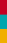 2．(1)用括号内所给单词的适当形式填空
The bad news makes him ________ (sad)．
(2)单项选择
2017•宜宾改编  The child is crying. Please do something to make him ________．
A．stop to cry           B．stop crying
C．to stop crying      D．to stop to cry
sad
B